Trainer-Vorstellung U10Saison 2021/22
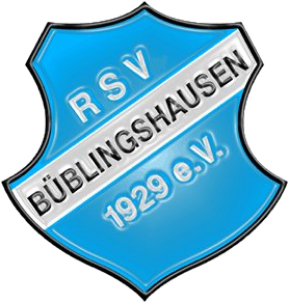 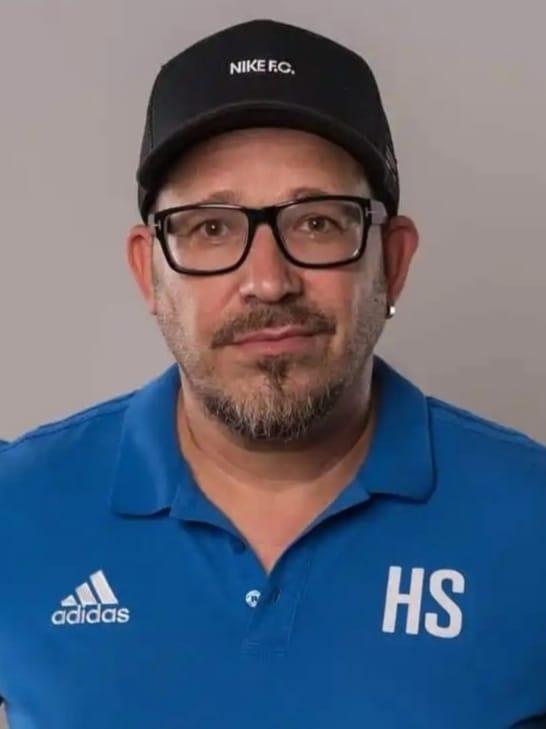 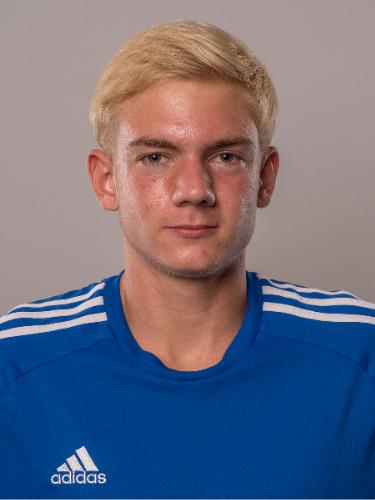 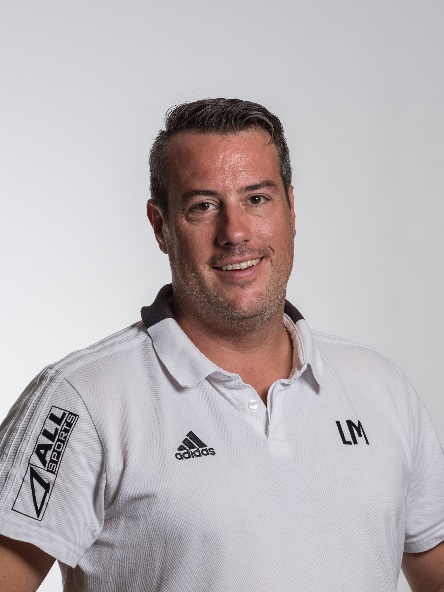 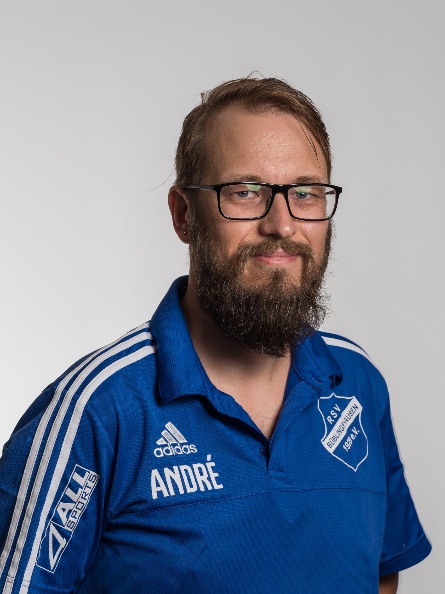 Holger Schmidt
Leonardo Manzetti
André Heidasch (DFB-C-Lizenz)
Julian Benner (DFB-Junior-Coach)